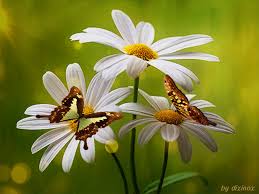 স্বাগতম
শিক্ষক পরিচিতি
পাঠ পরিচিতি
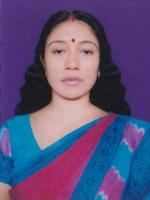 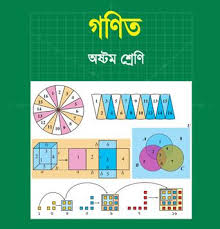 পাঠ পরিচিতি 
শ্রেণি: অষ্টম 
বিষয়: গণিত 
অধ্যায়: ৮ম 
বিশেষ পাঠ: সামান্তরিক অংকন (সম্পাদ্য-৬)
বিজলী রানী সাহা
সহকারী শিক্ষক  
শোমসপুর মাধ্যমিক বালিকা বিদ্যালয়
খোকসা, কুষ্টিয়া
Email: bizlyshaha@gmail.com
Mobile: 01721585194
ত্রিভূজ
আয়ত
ট্রাপিজিয়াম
সামন্তরিক
বর্গ
আজকের পাঠ:
সামান্তরিক অংকন ।
এ পাঠ শেষে শিক্ষাথীরা ---
সামান্তরিকের বৈশিষ্ট্য সনাক্ত করতে পারবে ;
সামান্তরিকের সঙ্গা দিতে পারবে ;
সামান্তরিক অংকন করতে পারবে।
সামান্তরিক চেনাঃ
A
D
B
C
সামান্তরিকের বিপরীত বাহুগুলো পরস্পর সমান ও  সমান্তরাল ।
AB=CD, AD=BC এবং AB।।CD, AD।।BC।
তোমরা কি বলতে পারবে সামান্তরিক  কাকে বলে?
A
D
যে চতুর্ভূজের বিপরীত বাহুগুলো পরস্পর সমান ও সমান্তরাল তাকে সামান্তরিক বলে।
B
C
প্রদত্ত ABCD চতুর্ভূজটি একটি সামান্তরিক ।
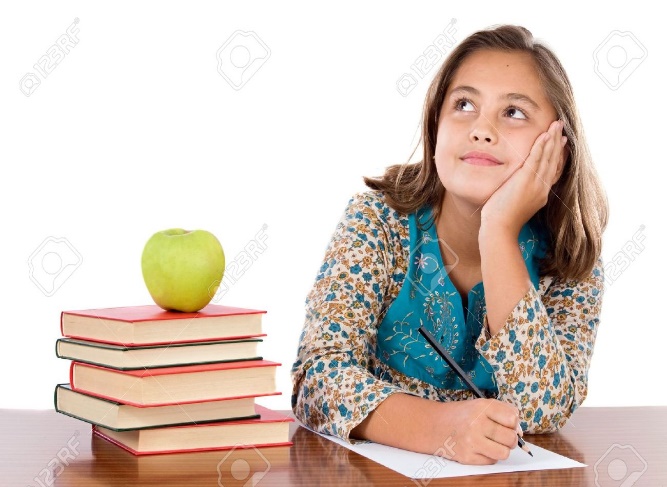 একক কাজ:
প্রত্যেকে নিজ নিজ খাতায় চিত্র সহ সামান্তরিকের সংজ্ঞা লিখ।
কোনো সামান্তরিকের সন্নিহিত দুইটি বাহুর দৈর্ঘ্য এবং বাহুদ্বয়ের অন্তর্ভূক্ত কোণ দেওয়া আছে। সামান্তরিকটি আঁকতে হবে।
সামান্তরিক অংকনঃ
a
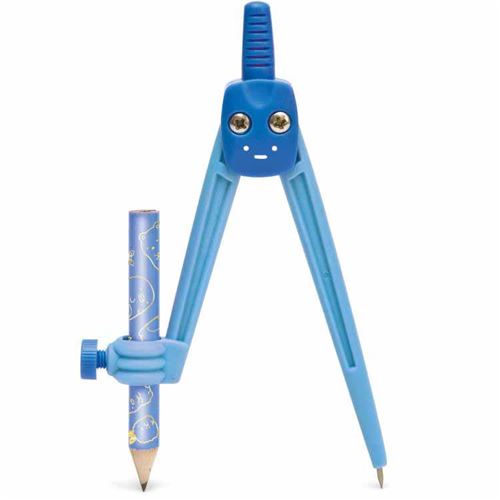 x
b
E
B
C
a
BE রশ্মি থেকে  a রেখাংশের সমান করে BC অংশ কেটে নেয়া হলো।
a
b
F
x
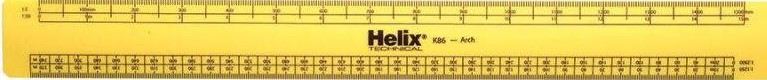 B
C
a
E
a
b
F
A
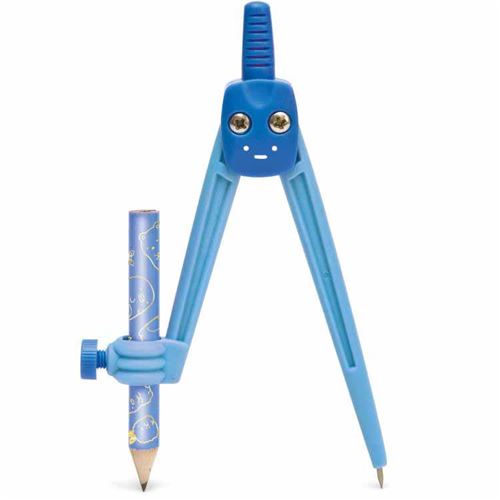 x
b
B
a
E
C
BF থেকে b এর সমান BA নিই।
a
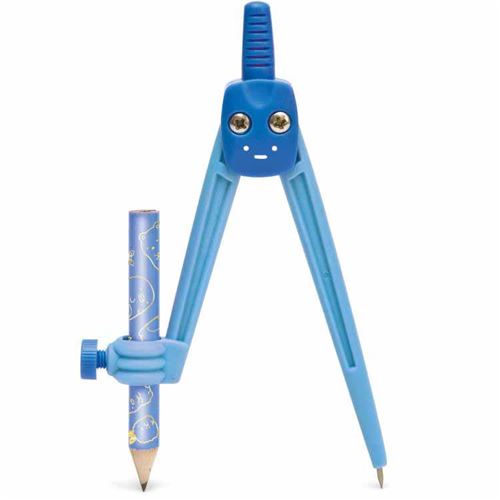 b
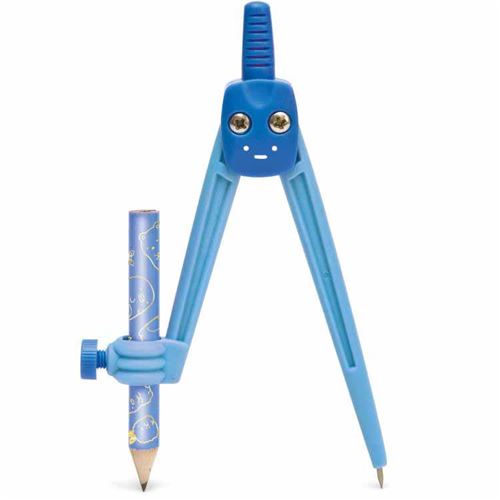 x
a
D
A
F
b
b
a
B
C
E
A,C কে কেন্দ্র করে যথাক্রমে a, b এর সমান ব্যাসার্ধ নিয়ে দুইটি বৃত্তচাপ আঁকি। বৃত্তচাপ দুইটি পরস্পর  D বিন্দুতে ছেদ করে।
a
b
x
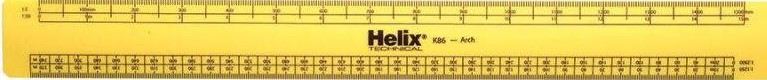 a
D
A
F
b
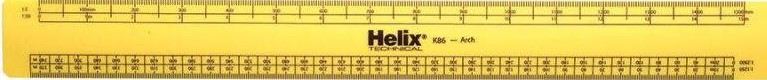 b
a
B
C
E
A, D এবং C, D  যোগ করি  তাহলে, ABCD  উদ্দিষ্ট সামান্তরিক।
দলীয় কাজ
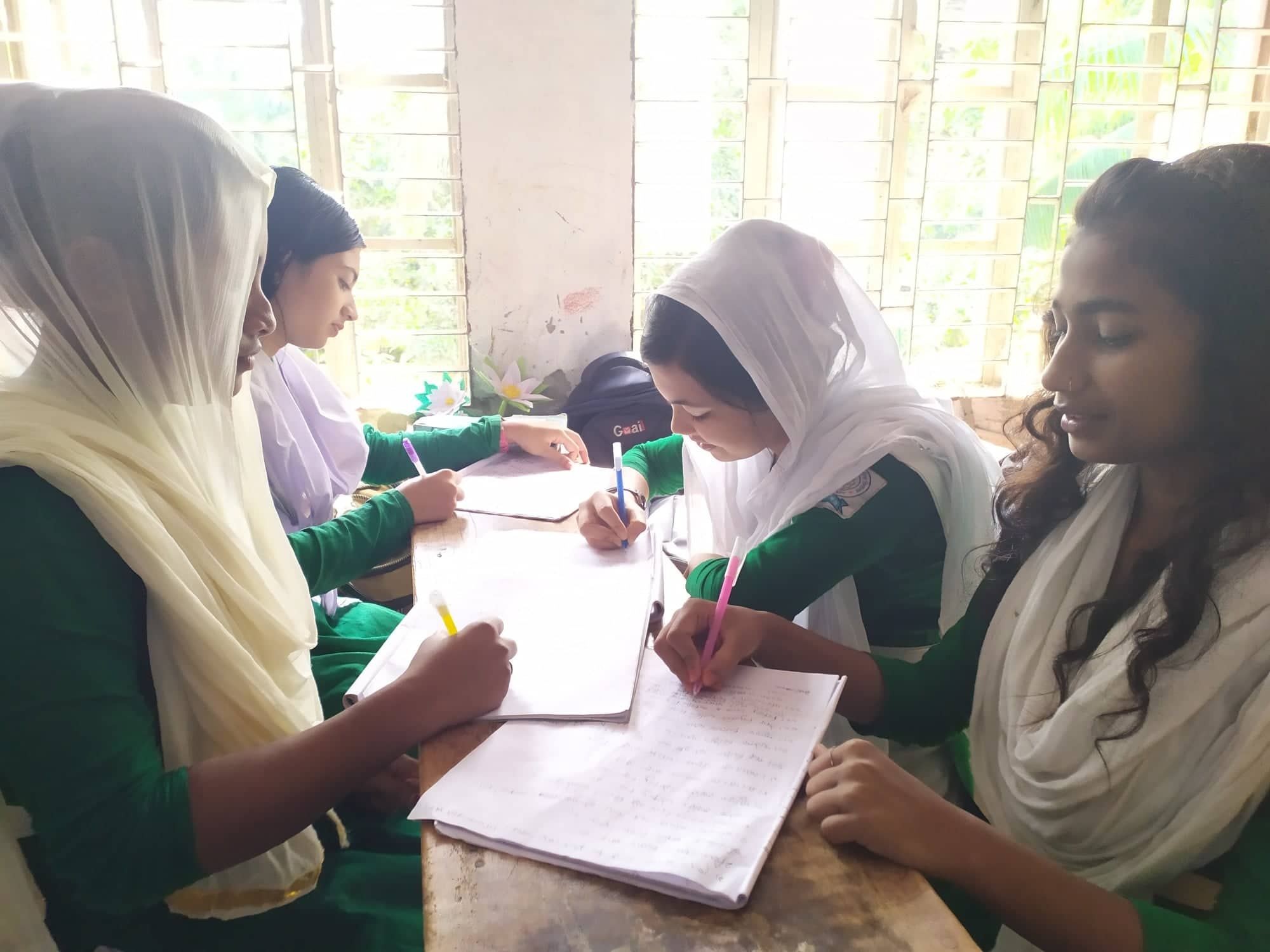 কোনো সামান্তরিকের সন্নিহিত দুইটি বাহুর দৈর্ঘ্য যথাক্রমে ৬ সেঃমিঃ ও ৪.৫ সেঃমিঃ এবং বাহুদ্বয়ের অন্তর্ভূক্ত কোণ ৬০⁰ দেওয়া আছে । সামান্তরিকটি অংকন কর।
মূল্যায়ন
সঠিক উত্তরটি চিহ্নিত করে বোর্ডে লেখঃ
উত্তর সঠিক হয়েছে
আবার চেষ্টা করি
১।সামান্তরিকের বিপরীত বাহু গুলো কেমন?
(ঘ) বিপরীত কোণ
(ক) অসমান
(খ) সমান
(গ) সমকোণ
২। সামান্তরিকের কর্ণদ্বয় কেমন?
খ)অসমান
ঘ) কোনটিই নয়
ক) সমান্তরাল
গ)সমান
৩। সামান্তরিকের চার কোণের সমষ্টি কত ?
◊ ক্লিক করে 
সঠিক উত্তর  জানতে হবে ।
i. ৩৬০ ⁰
ii.১৮০⁰
iii.চার সমকোণ
উপড়ের তথ্য অনুসারে কোনটি সঠিক?
ক) i ও ii
খ) ii ও iii
ঘ) i, ii ও iii
গ) i ও iii
বাড়ির কাজ
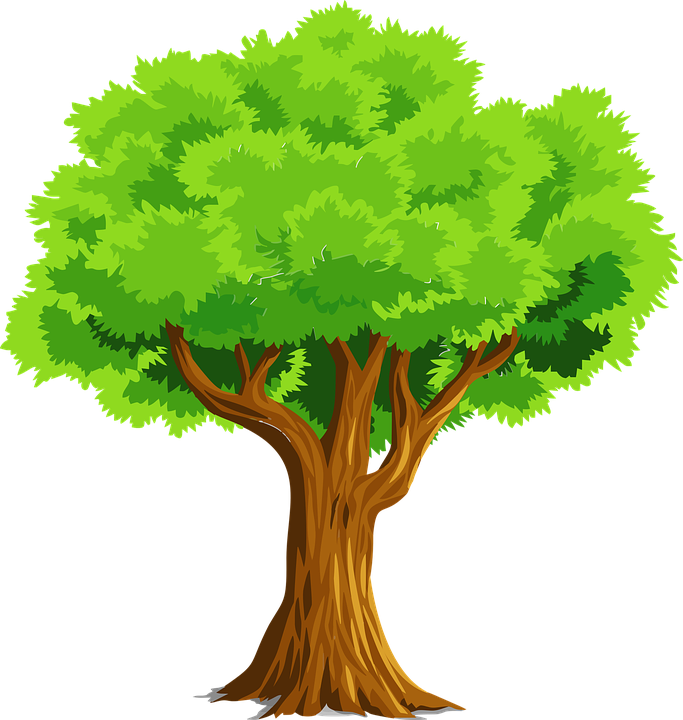 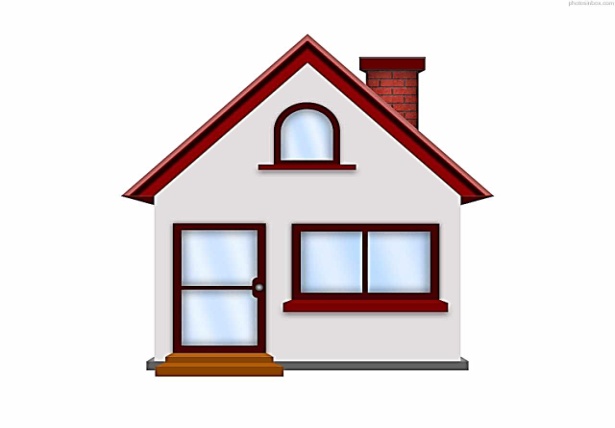 একটি বাহু ৪ সেঃমিঃ এবং দুইটি কর্ণ যথাক্রমে ৭ সেঃমি 
ও ৫ সেঃমিঃদেওয়া আছে। সামান্তরিকটি আঁকতে হবে।
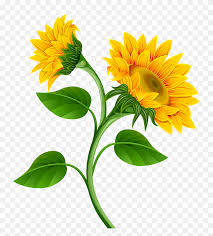 ধন্যবাদ